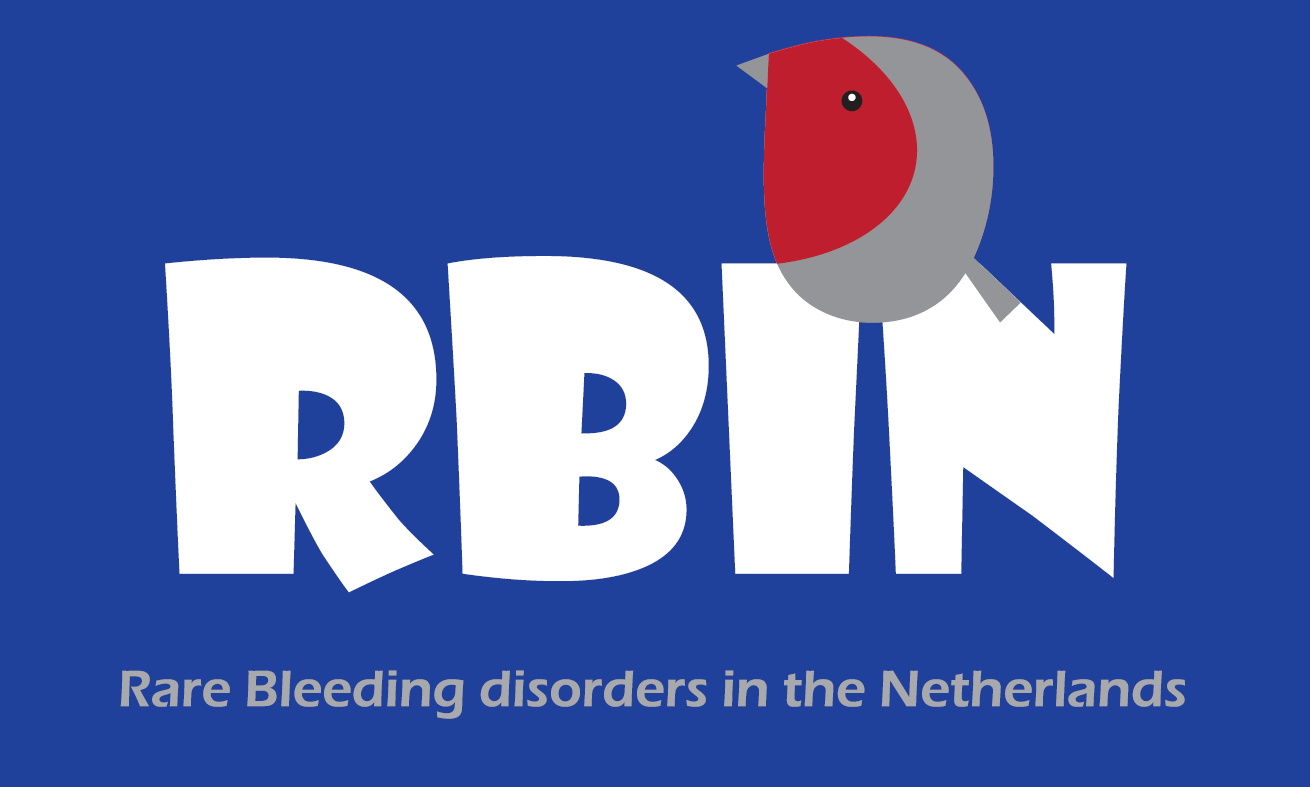 Joline Saes
2-11-2017
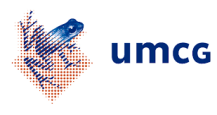 Opkomst zeldzame bloedingsstoornissen in Nederland
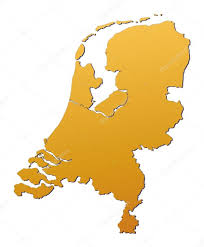 HiN studie = Hemofilie in Nederland
	Start in 1972
	HBC in Leiden

WiN studie = Von Willebrand in Nederland
	Start in 2007
	HBC in Rotterdam

TiN studie = Trombopathie in Nederland
	Start in 2016
	HBC in Utecht

RBIN studie = Rare Bleeding disorders in Nederland
	Start in 2017
	HBC NEM
1
4
3
2
4
4
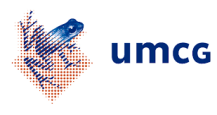 Stollingssysteem
Wond dichtmaken = primaire hemostase 

Bloedplaatjes

von Willebrand factor

Doorbloeden
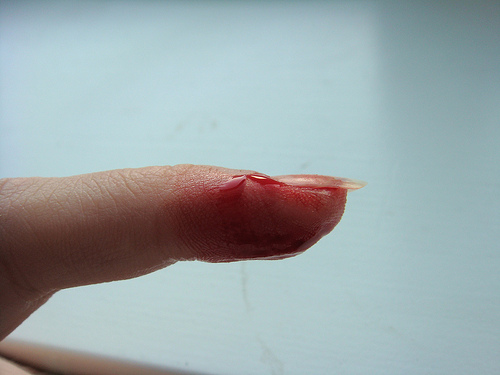 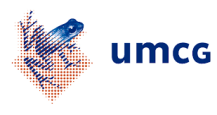 Stollingssysteem
Wond dichthouden = secundaire hemostase

stollingsfactoren

Stolsel oplossen = fibrinolyse

Nabloeden
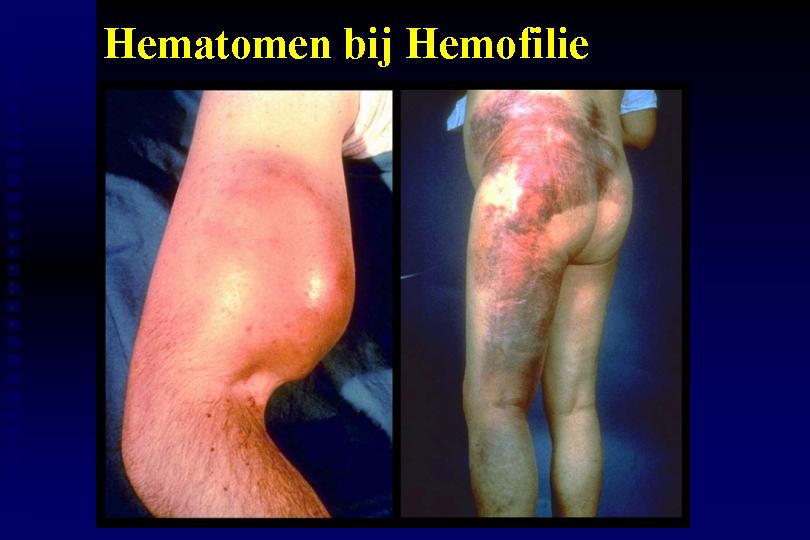 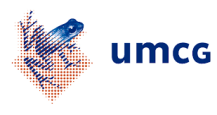 Zeldzame bloedingsstoornissen
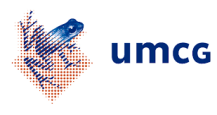 Wat weten we
Weinig

Variatie tussen verschillende zeldzame bloedingsstoornissen

Variatie tussen patiënten met dezelfde zeldzame bloedingsstoornis
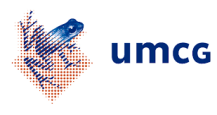 Doelstellingen
Beschrijven van:

Bloedingsneiging

Laboratorium waarden

Genetisch onderzoek

Kwaliteit van leven
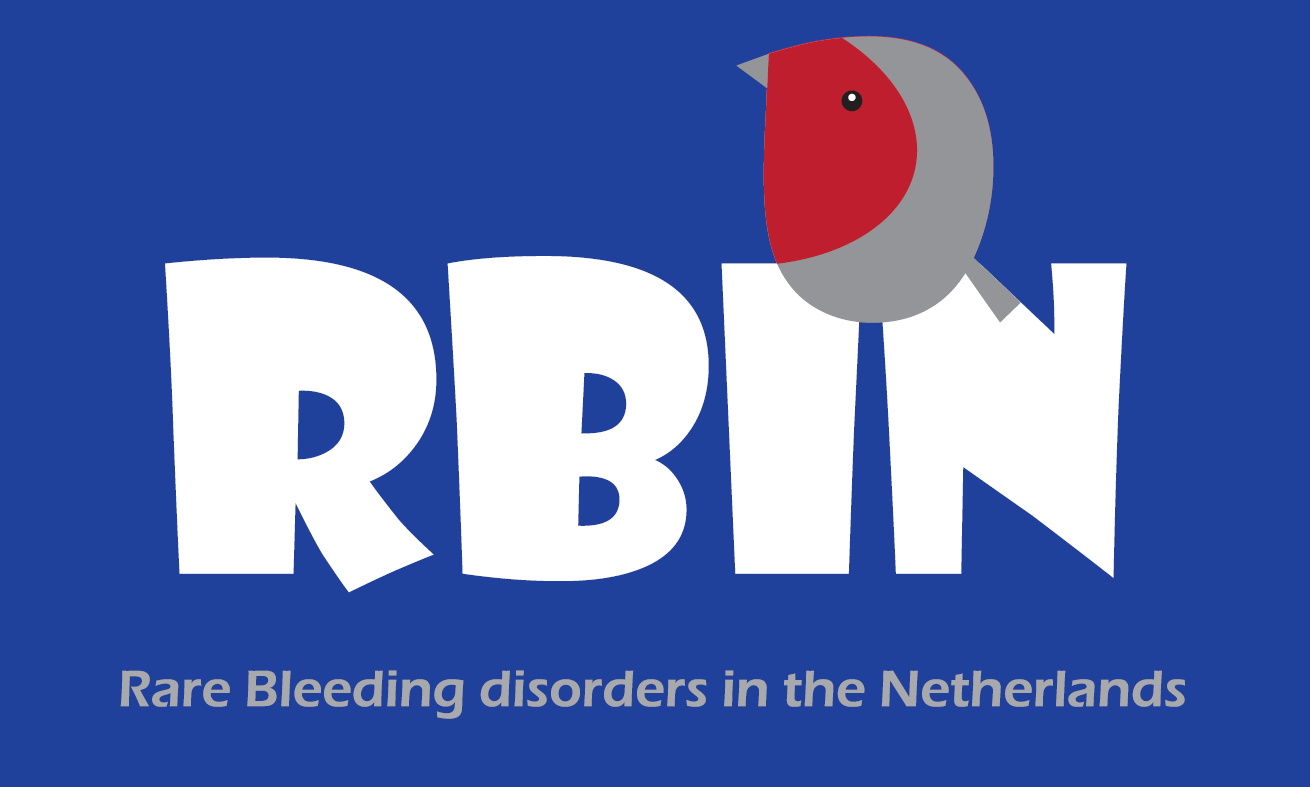 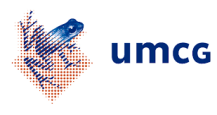 Deelnemende centra
AMC: 		Marjolein Peters
Erasmus MC: 		Marion Cnossen
LUMC/Haga: 		Felix van der Meer
UMCG: 		Karina Meijer
UMCU: 		Roger Schutgens
MUMC/Maxima: 	Laurens Nieuwenhuizen
Radboudumc: 		Saskia Schols, Waander van Heerde, Paul 				Brons, Britta Laros, Marten Nijziel
NVHP:		Ilmar Kruis
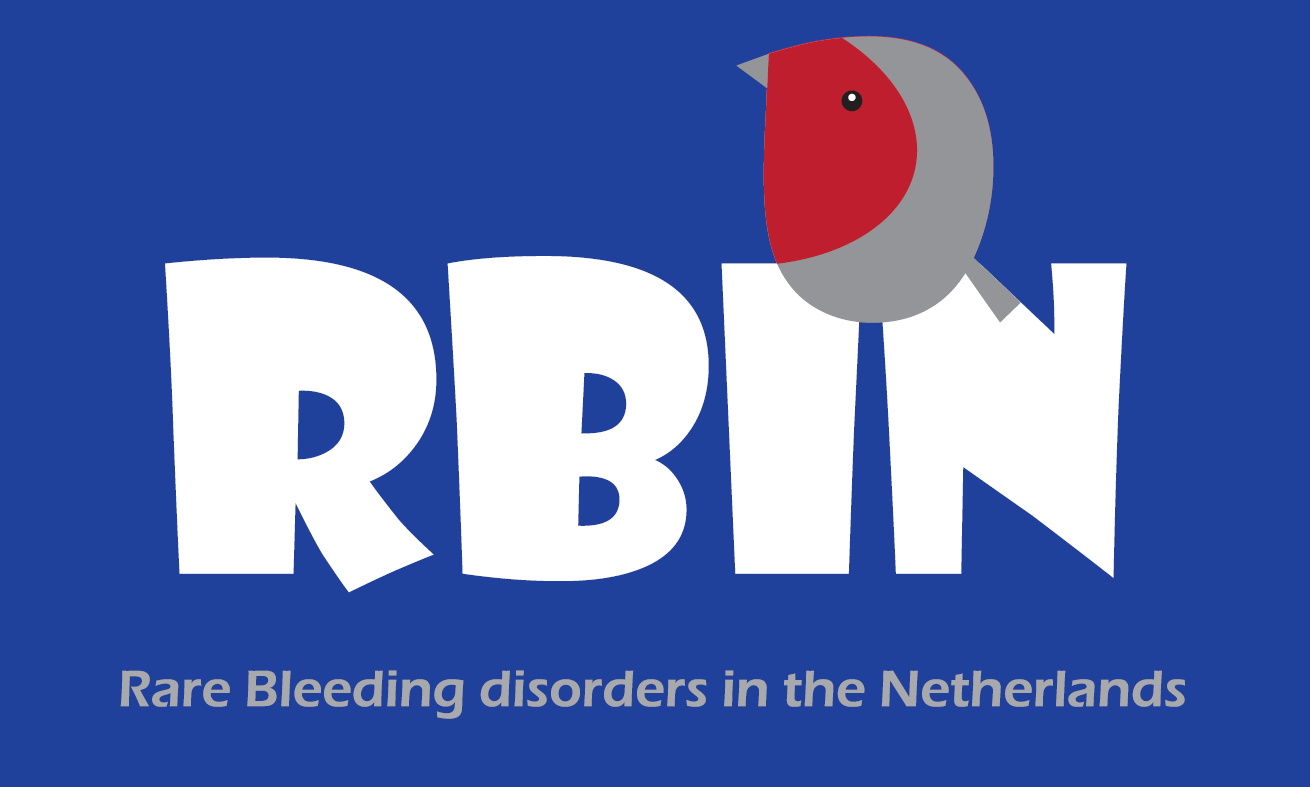 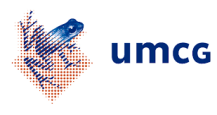 Wie
Alle bekende patiënten in Nederland

Kinderen vanaf 1 jaar & volwassenen

Heterozygoot & homozygoot
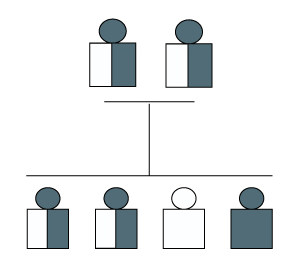 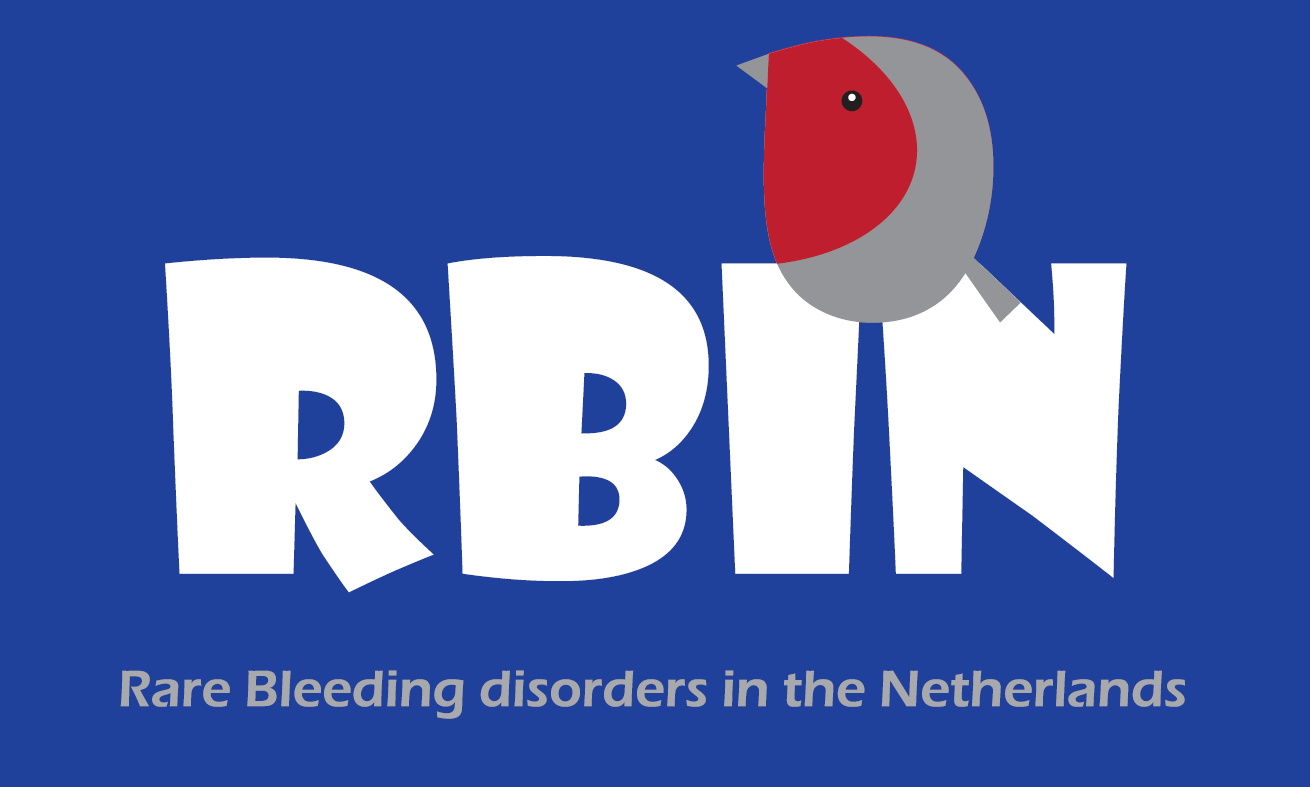 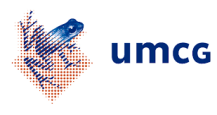 Wat
Digitale vragenlijst

Éen studiebezoek aan eigen behandelcentrum

Bloedingsscores

Bloedafname

Speekselafname
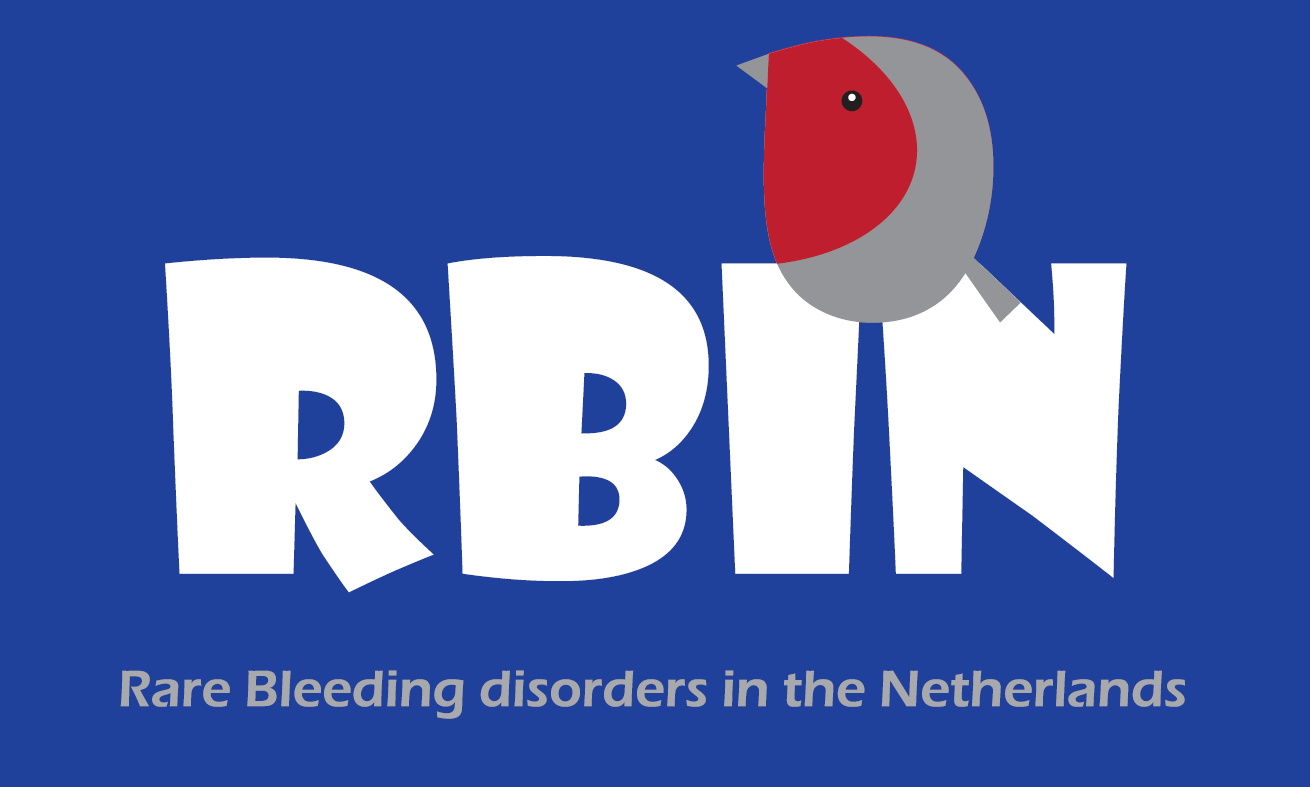 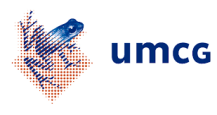 Vragenlijst
Kwaliteit van leven

Sport/beweging

Andere ziekten

Zwangerschap en bevallingen

Kwaliteit van zorg

Therapietrouw
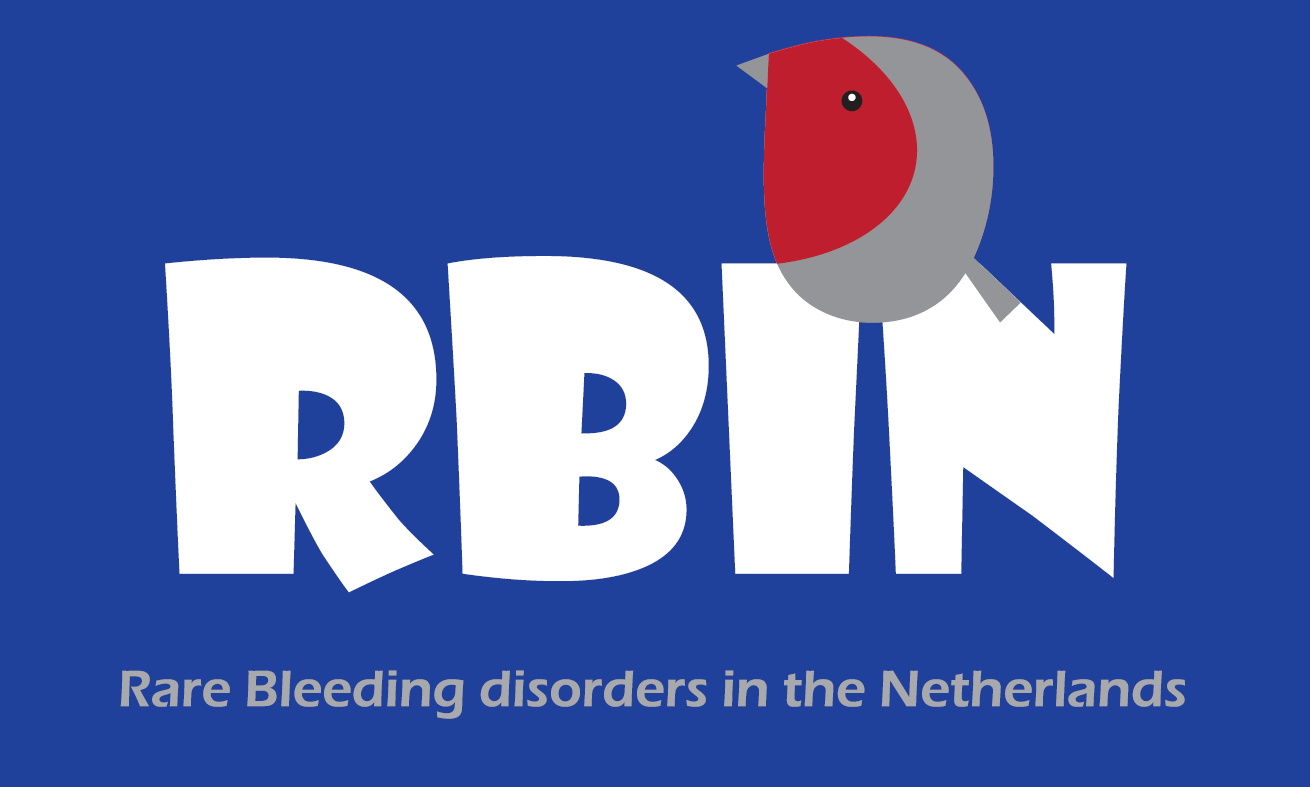 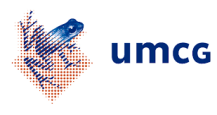 Vragenlijst
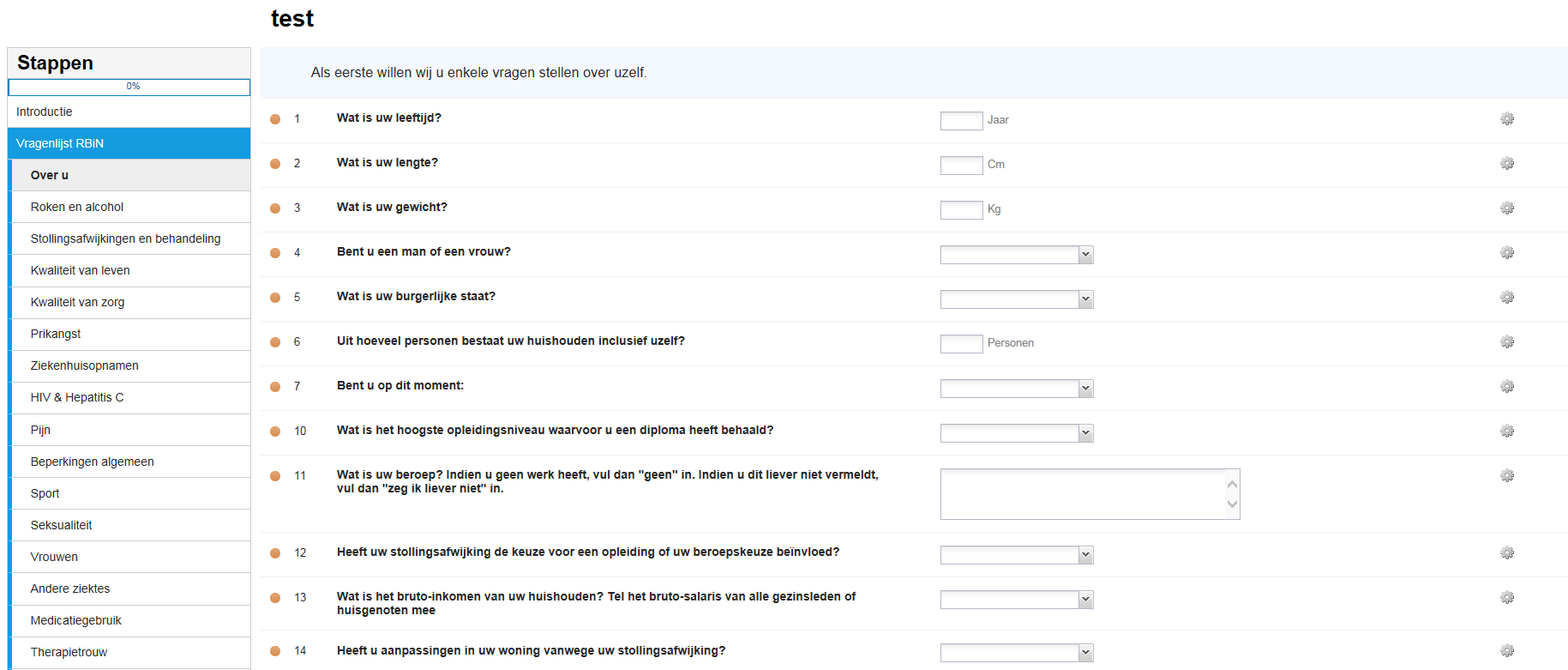 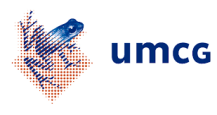 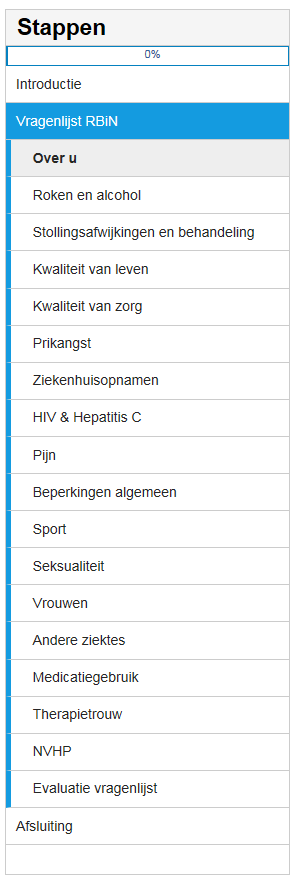 Vragenlijst
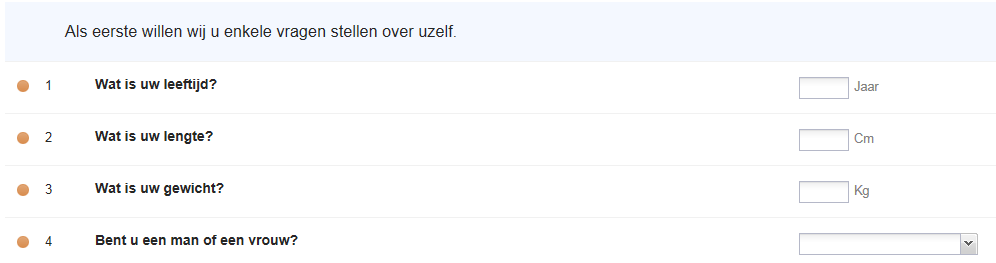 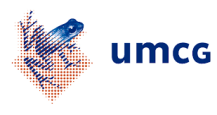 Bloedingsscores
International society for Thrombosis and Haemostasis

Rare Bleeding Disorder Score
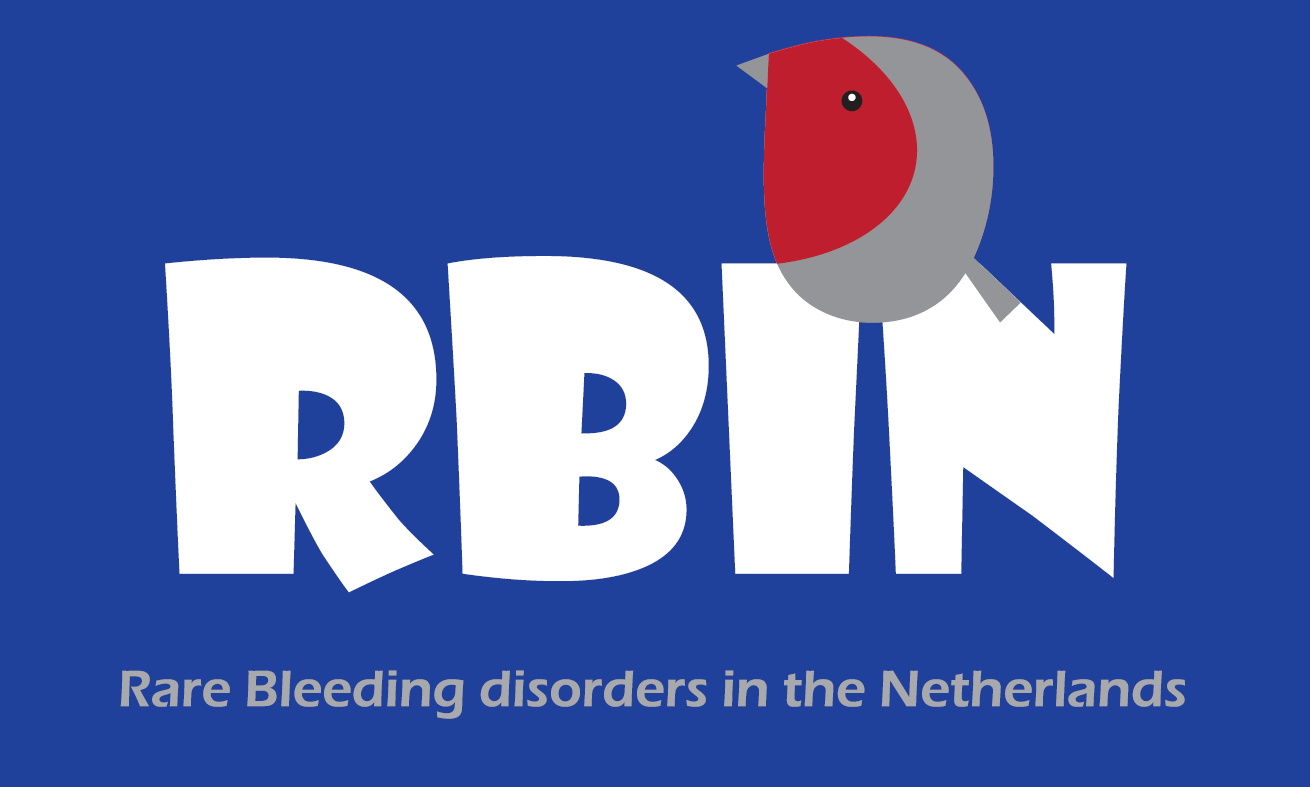 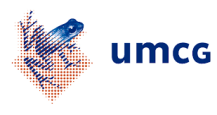 Bloedonderzoek
Bloedbeeld

Stollingstijden

Stollingsfactoren

Nijmegen hemostase assay

Speeksel
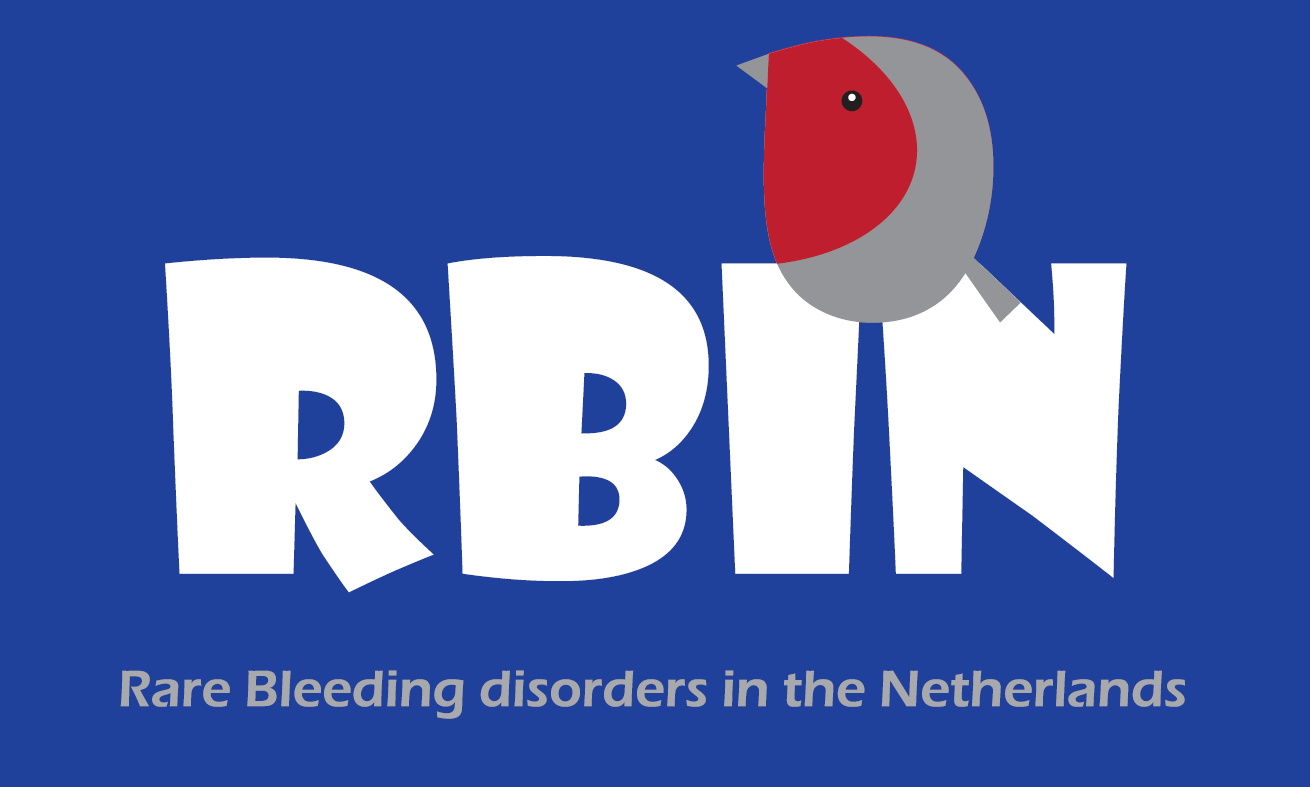 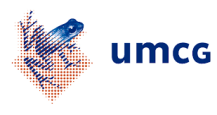 Biobank
20 ml bloed

Toekomstig onderzoek

Radboud biobank
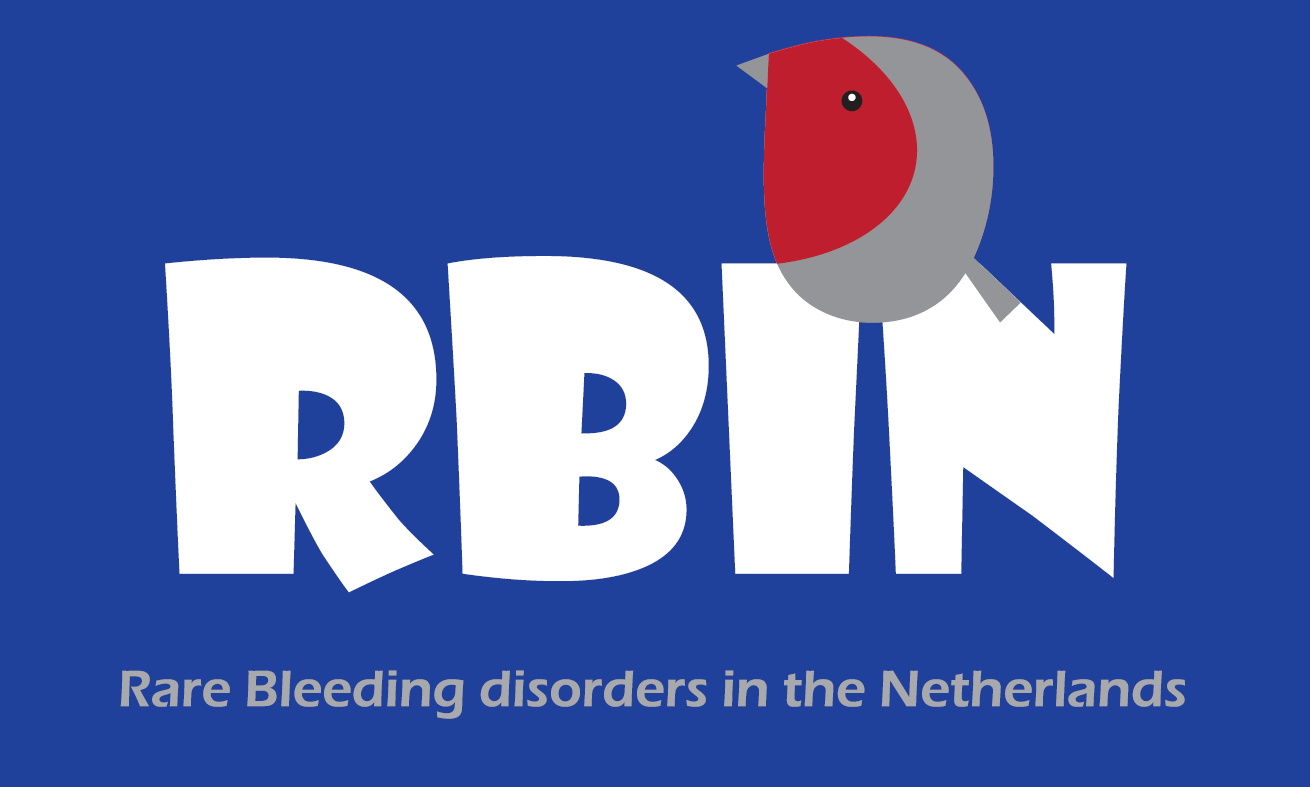 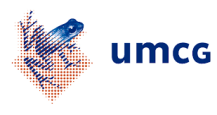 Genetisch onderzoek
136 bekende genen

Nevenbevindingen?
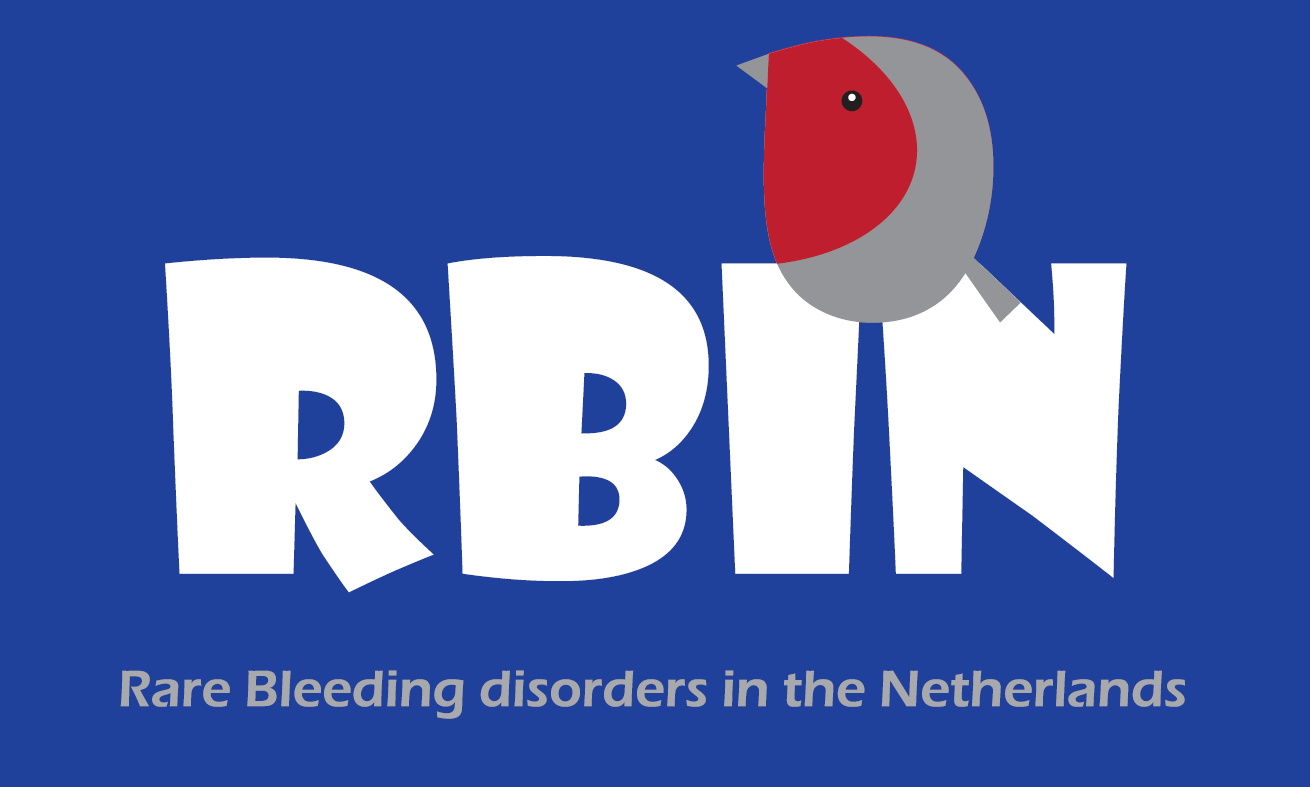 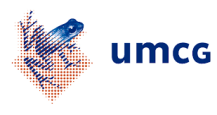 Bekende patiënten
Homozygoten & heterozygoten
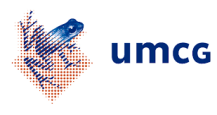 Groningen
Binnen enkele weken: uitnodiging en informatiebrief

1 bezoek aan hemofiliebehandelcentrum

Planning december - januari
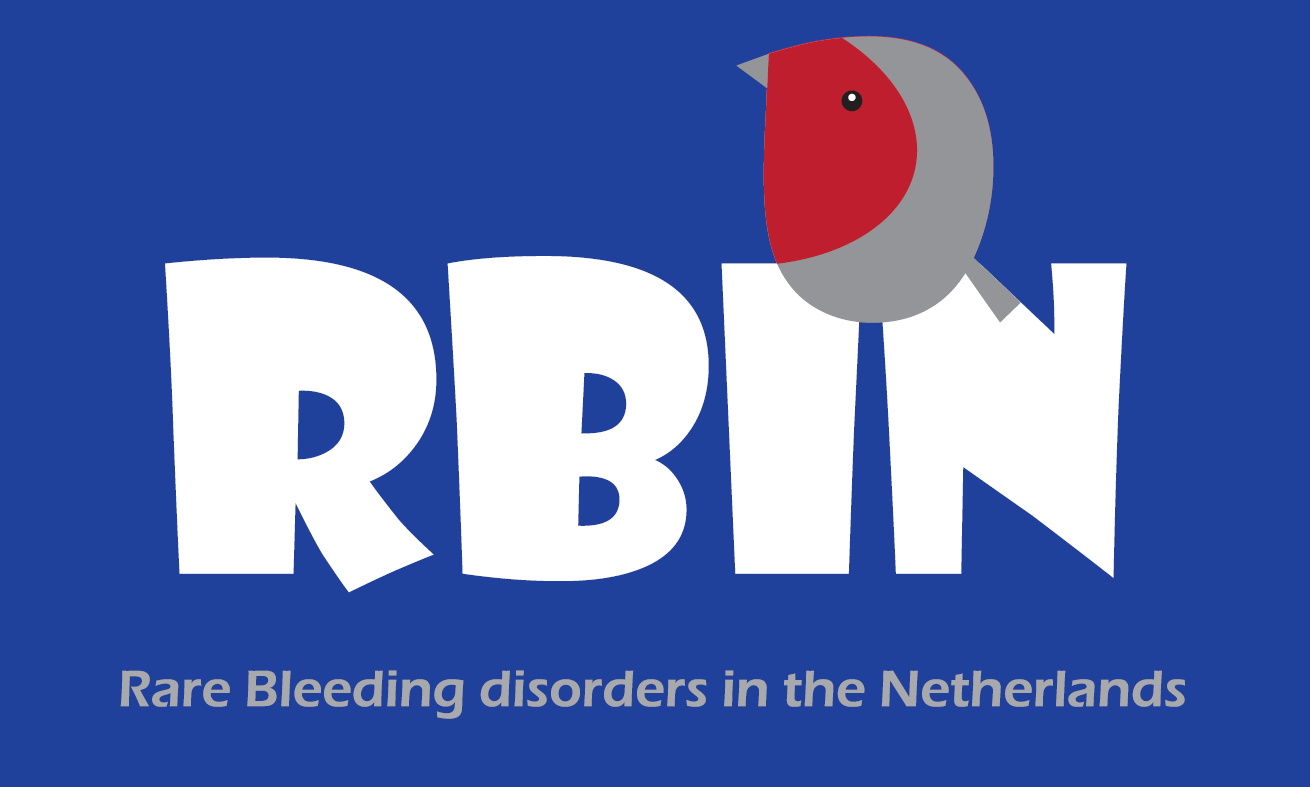 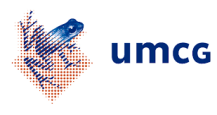 Joline.Saes@radboudumc.nl
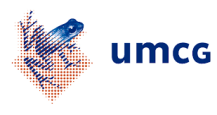